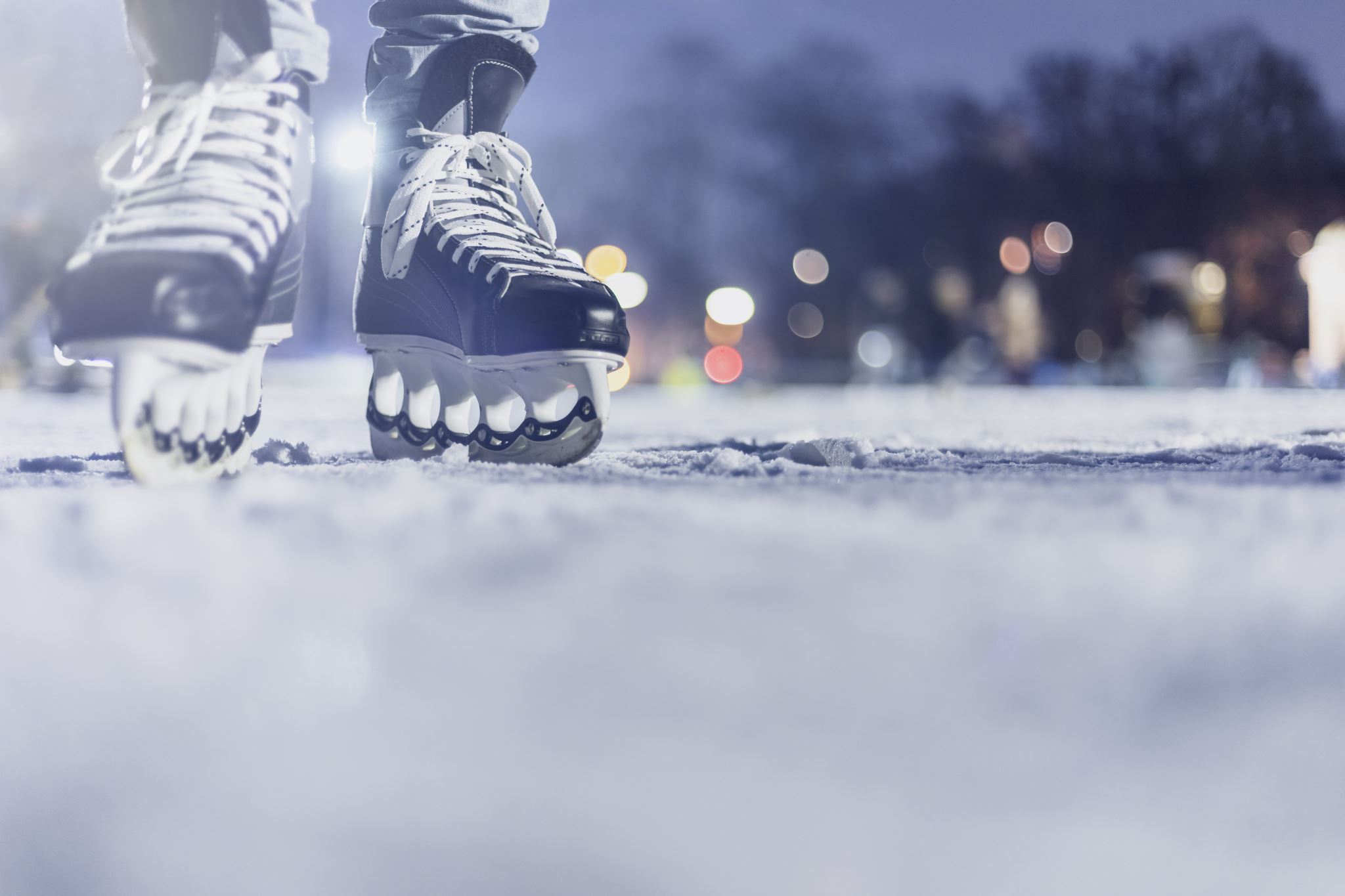 피겨스케이팅 장비
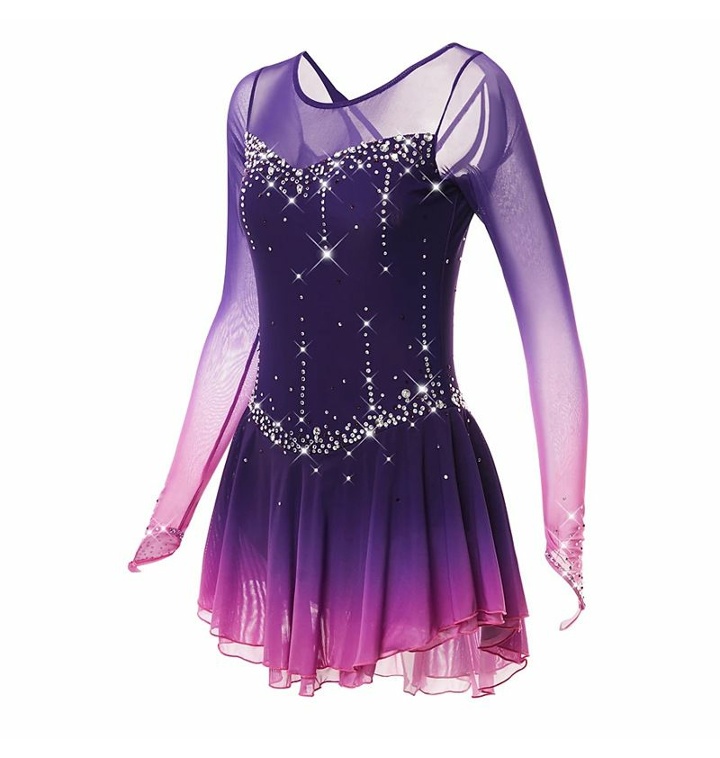 피겨스케이팅 장비
의상
피겨 스케이팅에서의 의상은 점수를 메기는데 중대한 영향을 끼침
ISU 규정 501조에 ‘야하거나 과장된 디자인은 배제한다’ 그리고 ‘과도한 노출은 금지해야 한다‘고 규정
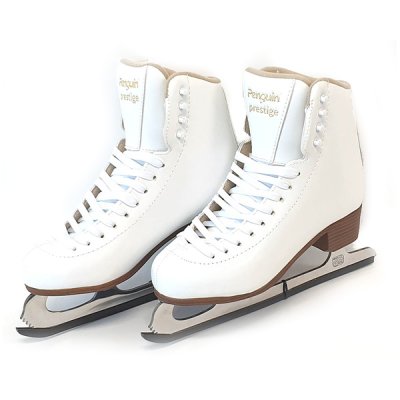 피겨스케이팅 장비
스케이트
앞부분에 톱니가 있음
스케이트 날 가운데 오목한 홈이 있음
양쪽 가장자리가 솟아있음
발목 높이가 높음
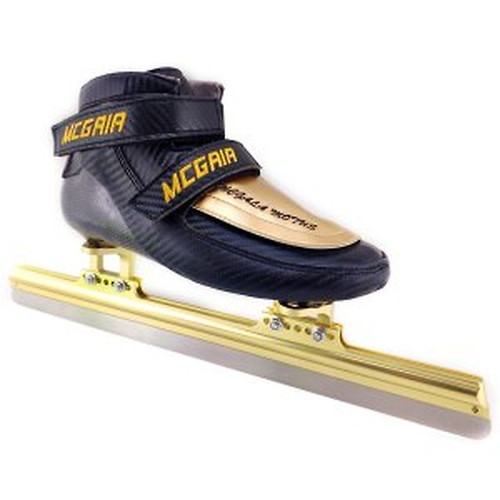 타 종목과 스케이트 차이점
쇼트트랙 스피드스케이팅
날이 왼쪽으로 휘어져 있음
스케이트 날이 왼쪽으로 치우쳐 있음
날 앞뒤를 깍아 가운데가 볼록함
날 뒤가 둥글게 깍여있음
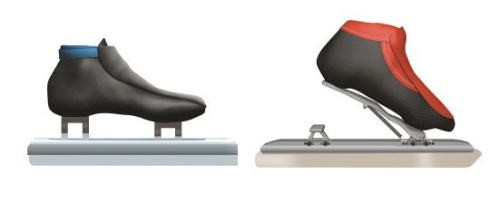 타 종목과 스케이트 차이점
스피드 스케이팅
뒷쪽 날이 부츠에서 분리됨
‘탁탁‘ 소리가 나서 클랩스케이트라고 부름
날이 가장 얇고 길다
부츠 발목 높이가 복숭아뼈 아래에 올 정도로 낮음
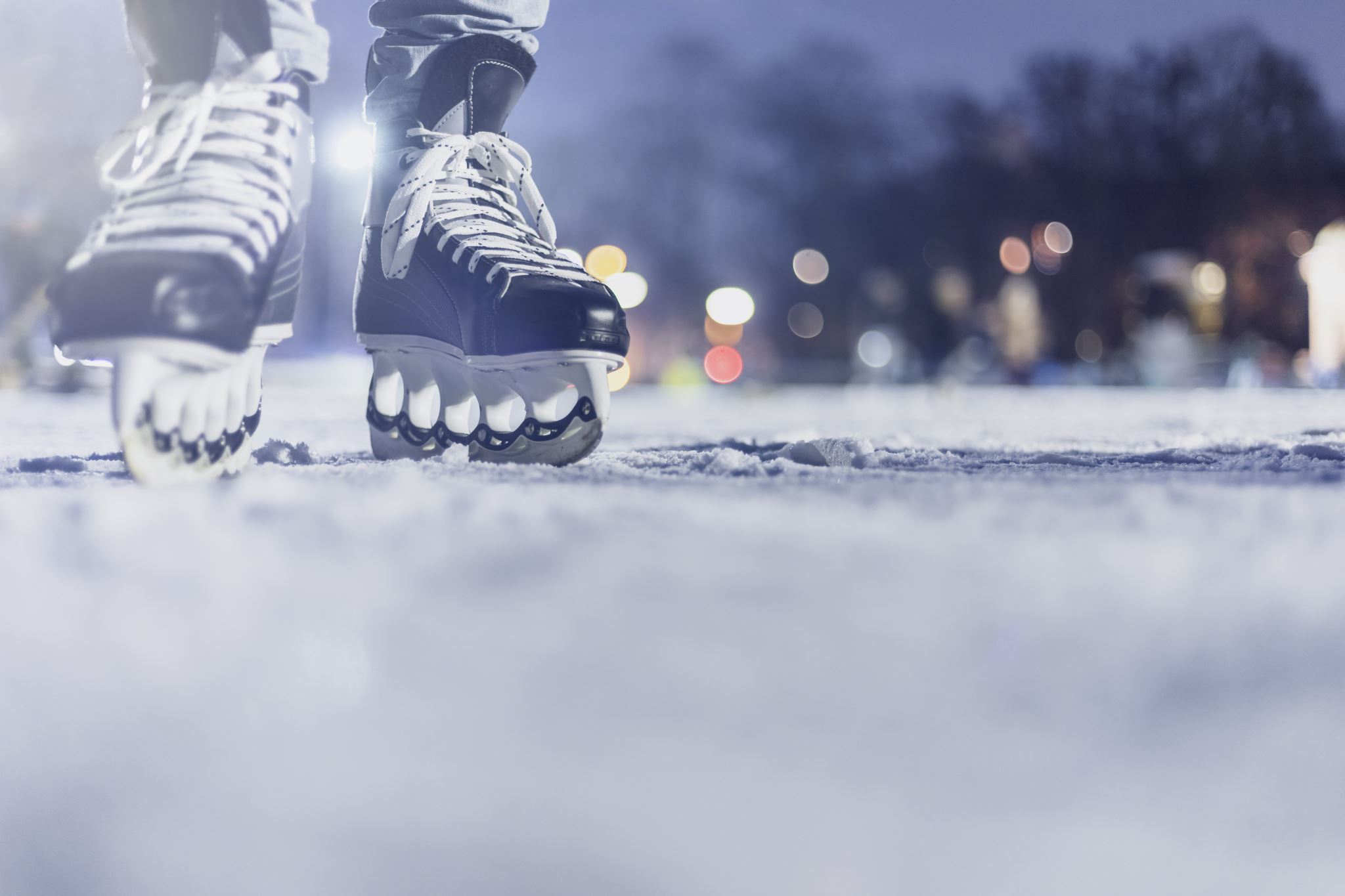 피겨스케이팅 역사
최초의 피겨 스케이팅
세계 최초의 피겨 스케이팅 클럽은 1742년 영국에서 설립
초기의 피겨 스케이팅은 얼음위에서 스케이트날로 일정한 형태의 도형을 그리는 것
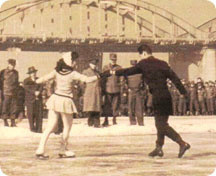 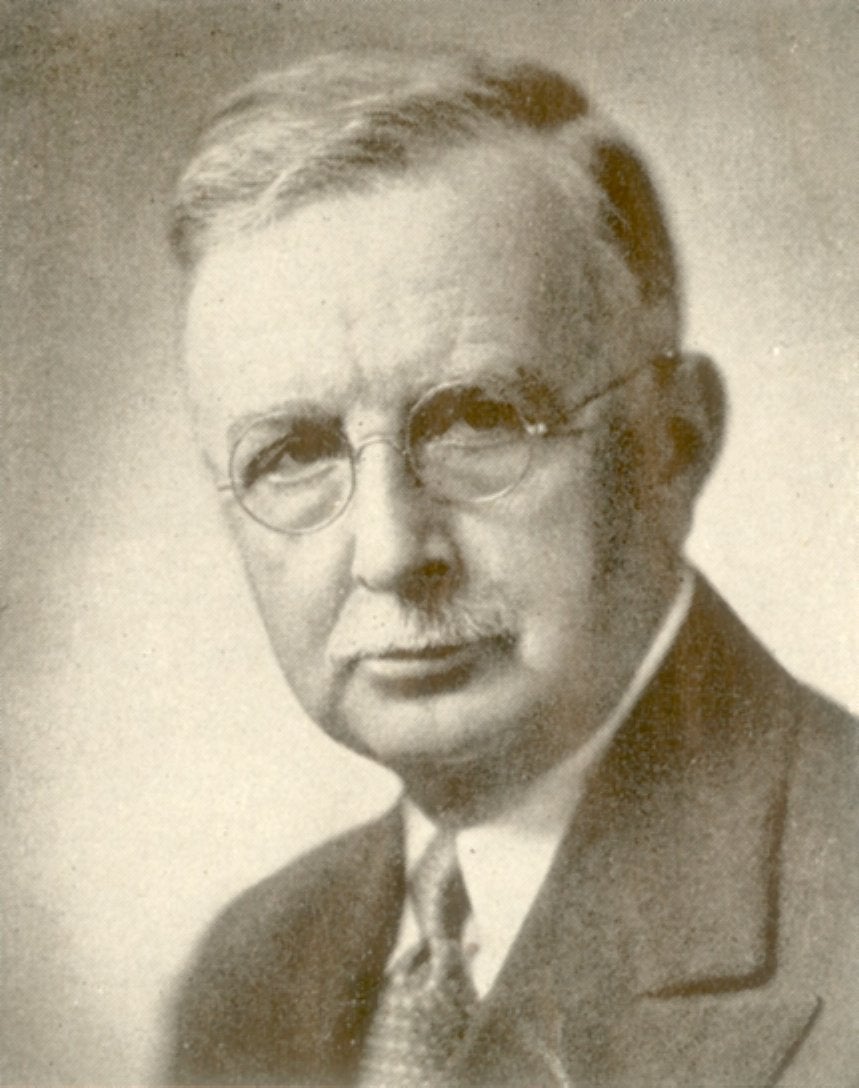 에드워드 부쉬넬
1850년 필라델피아 출신
강철날이 달린 스케이트 제작
이 스케이트는 멋진 동작과 턴이 가능
피겨 스케이팅 스케이트의 시초
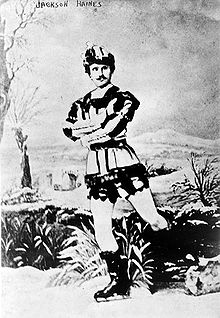 잭슨 하인스
1860년 비엔나 거주
피겨스케이팅에 우아함을 더하기위해 발레와 춤을 접목
현대의 피겨스케이팅을 만듦
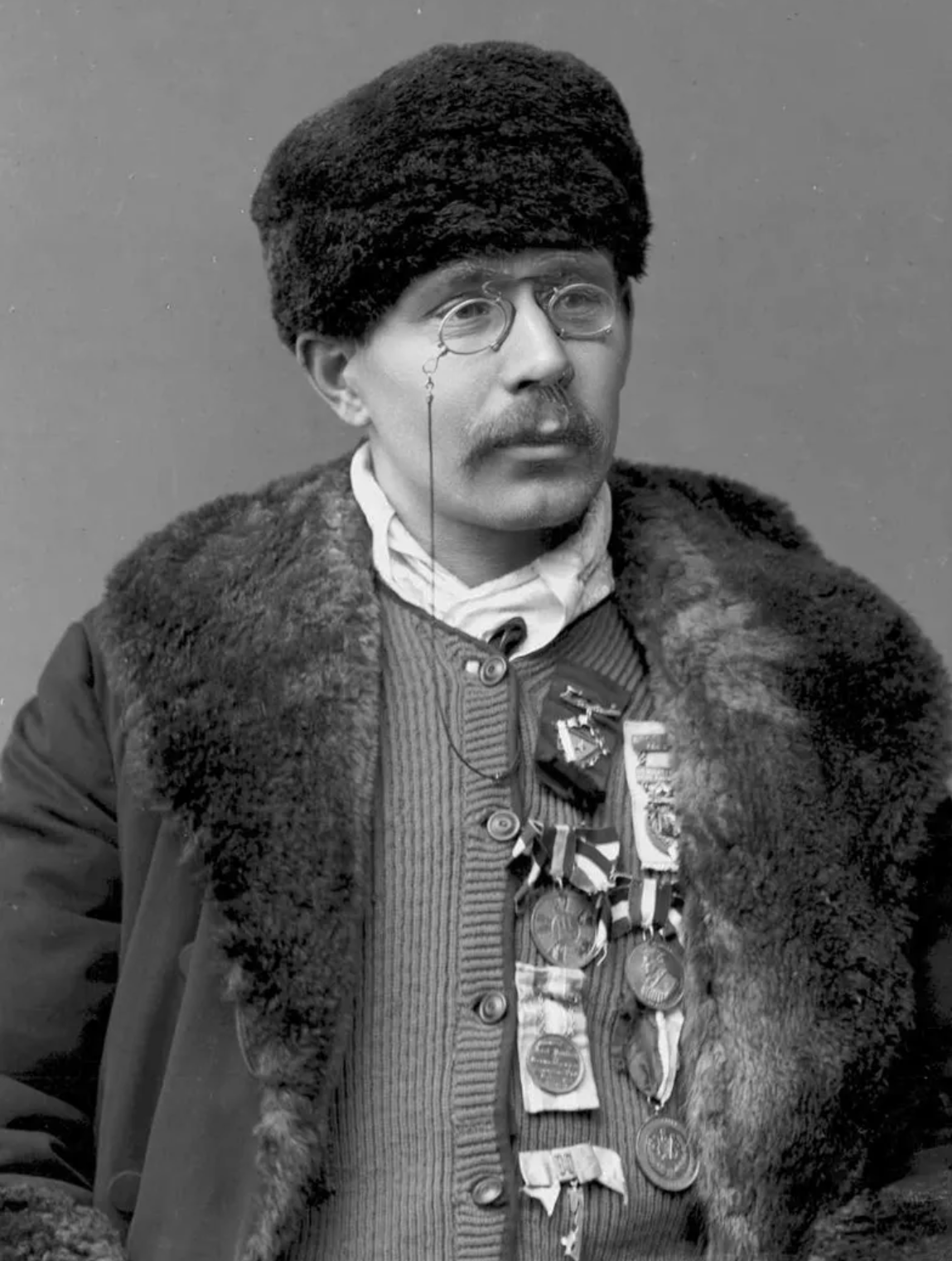 악셀 파울센
1882년 사상 처음으로 1회전 반 점프를 성공시키며 ‘악셀 점프＇를 만듦
이 기점으로 피겨 스케이팅에 다양한 기술들이 탄생
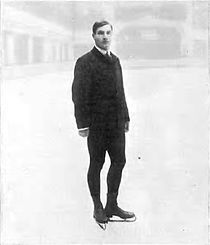 울리히 살코
1892년 ISU창설 이후 제 1회 세계선수권 대회가 열린 1896년 이후 1901년부터 1911년 까지 세계대회 10연패한 전설적인 선수
피겨의 필수 6 점프 중 하나인 ‘살코점프＇를 만듦
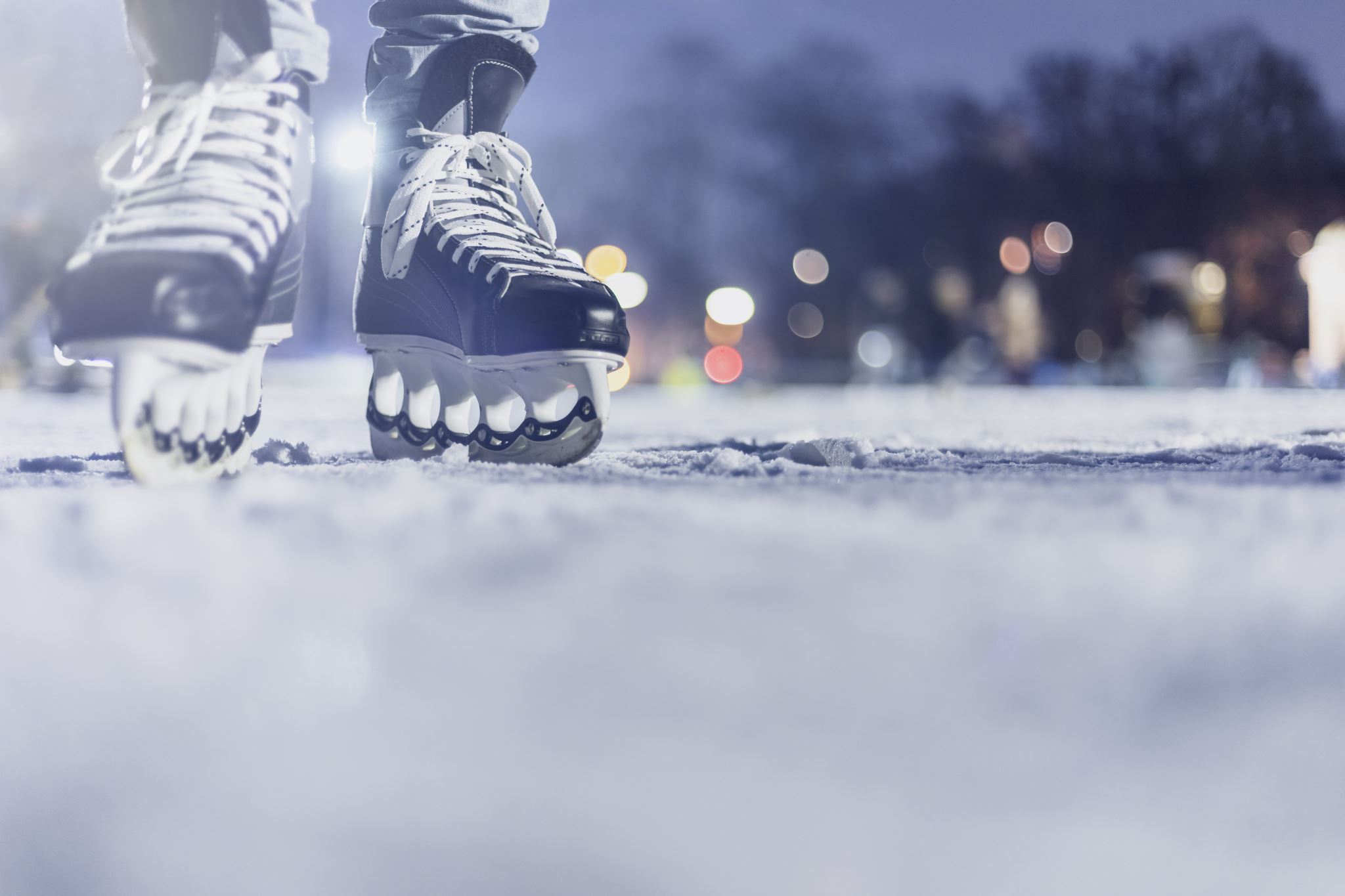 일본에서의 피겨 스케이팅
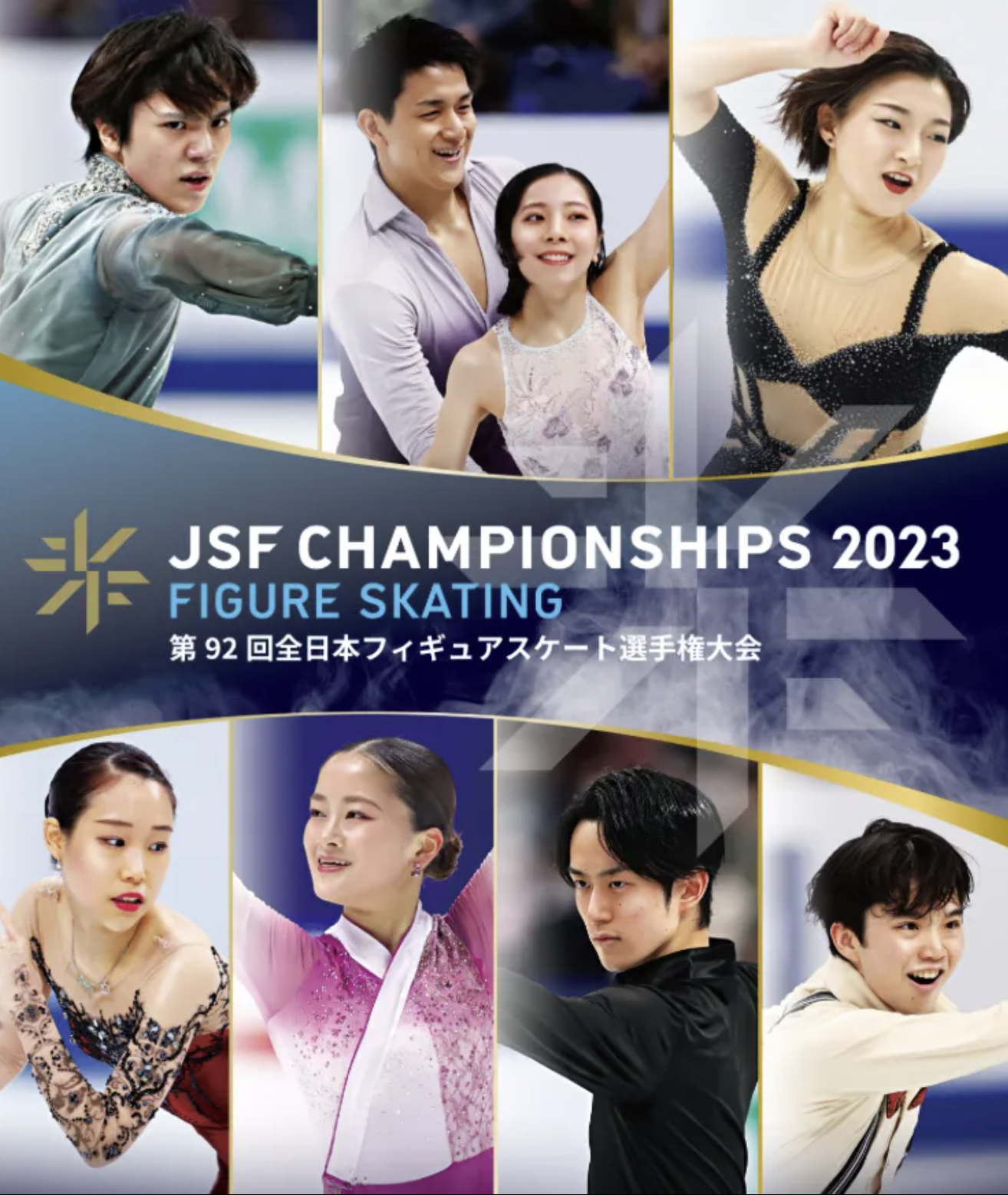 1930년부터 전일본피겨스케이팅선수권 대회를 개최한 전통강국 
다만 여자 싱글과 남자 싱글에만 강하고, 아이스 댄스나 페어 스케이팅은 메달권과는 거리가 멈